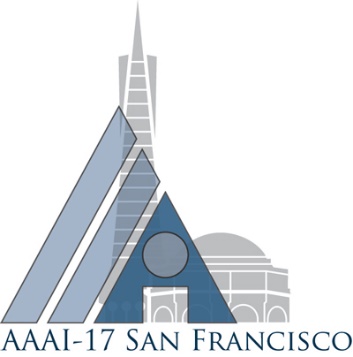 The Thirty-First AAAI Conference on Artificial Intelligence San Francisco, California, USA.  February 4–9, 2017
Coupling Implicit and Explicit Knowledge for Customer Volume Prediction
Jingyuan Wang, Yating Lin, Junjie Wu, Zhong Wang and Zhang Xiong


Beihang University, Beijing, China
Motivation: Implicit v.s. Explicit Knowledge
Explicit Knowledge
Correlation with a known reason
For example: twins are looked like each other.
Implicit Knowledge
Correlation with unknown reasons
For example: doppelganger
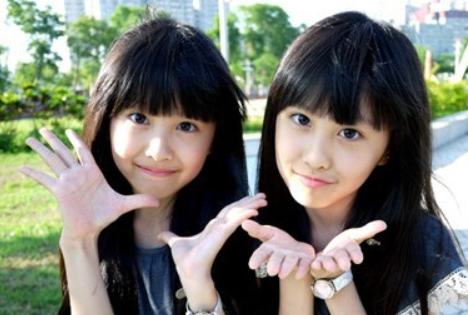 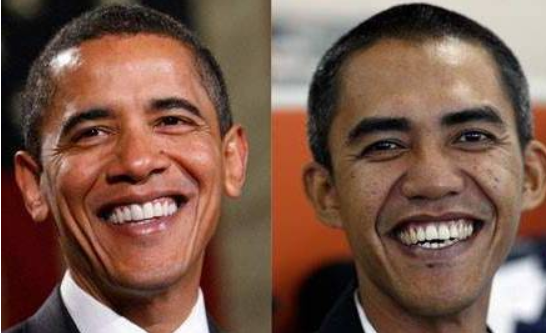 Application Scenarios
The problem definition





Implicit and explicit knowledges in footfall prediction
Explicit knowledges:  geographical correlations
Implicit knowledges:  latent correlations

Ideas: Mining implicit and explicit knowledges with an fusion model framework.
Explicit knowledges:  linear regression models
Implicit knowledges:  matrix factorization models
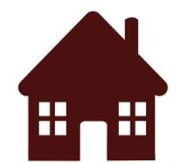 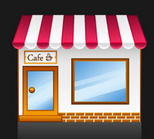 Prediction target：
Customer Volume (footfall)
Customer Point
Service Point
Related Works
Footfall prediction
Geo-spotting (Karamshuk et al. 2013)
Optimized  location selection (Li et al. 2015)
Real estate appraisal (Fu et al. 2014a; 2014b)
Service requirements mining (Xu et al. 2016)

Limitation:
Most of these approaches are based on explicit geographic contexts. 
Few methods have the ability to exploit implicit correlations in data.
Implicit correlations mining
PHF-MF Model (Cui et al. 2011b; 2011a)
Geo-MF Model (Lian et al. 2014)
CLAR model (Zheng et al. 2010a)
UCLAF model (Zheng et al. 2010b; 2012)

Limitation:
Most of these works treat implicit correlations as the most important knowledge.
Uses explicit information as their regulations.
Implicit Correlations
Probabilistic Matrix Factorization






Objective function:
Service Points
-Hidden Space
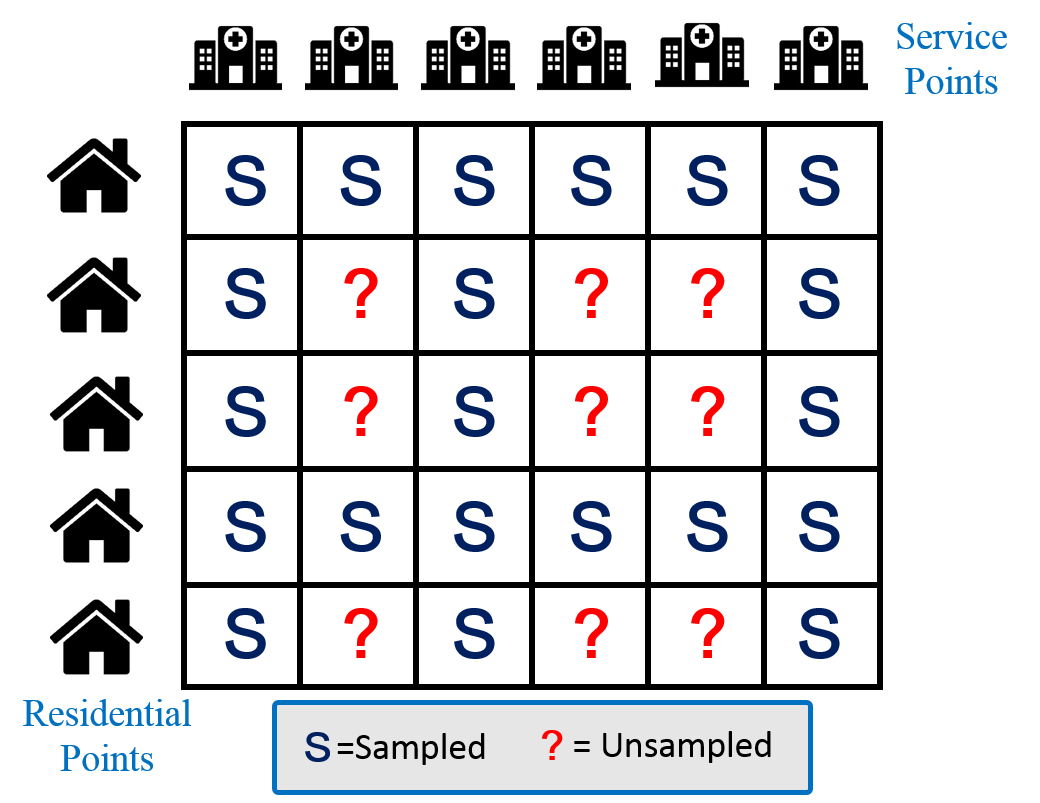 ×
=
Residential Points
-Hidden Space
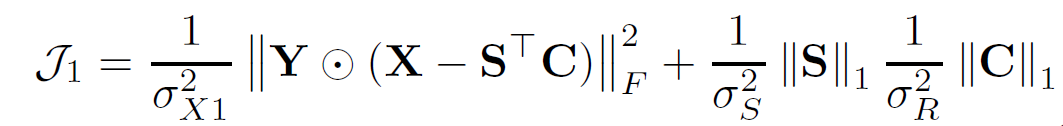 Explicit Correlations
Geographical Regression
The linear regression model


A tensor/matrix expression of LR model


The objective function for footfall prediction
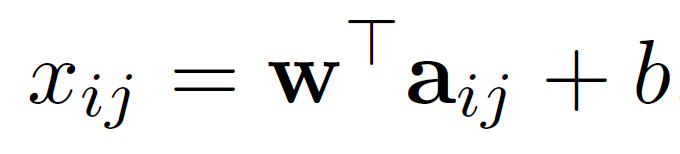 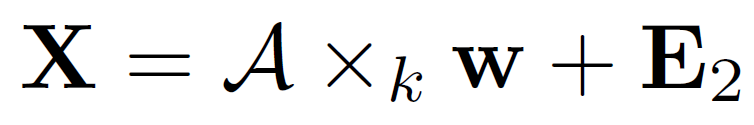 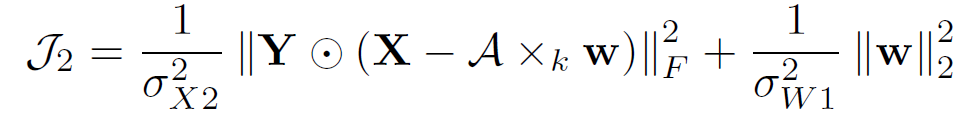 Explicit knowledge: Geographical Context
Geographical Relation
The geographic relationship between service and customer points
Geographical distance 
Number of service/ customer points around customer/ service points
Geographical Similarity
The footfall similarity among customer-service point pairs that are geographically close.
The average footfall to a service/customer point from the customer/service points nearest to a customer/service point
Social Geography Features
Social connections between customer and service points
The traffic flow intensity from a customer point  and a service point
Whether a customer point  and a service point are in the same administrative region
Modeling Unobserved Volumes
The objective function


Calibrating implicit knowledge modeling with explicit knowledge modeling
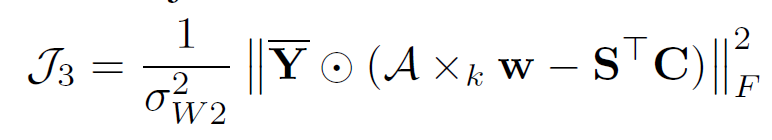 Unobserved Volumes
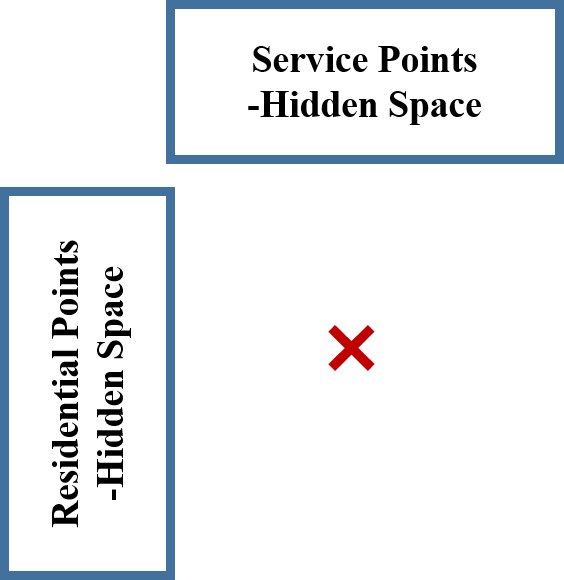 ×
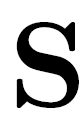 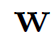 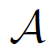 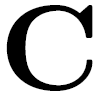 Implicit knowledge modeling
Explicit knowledge modeling
Model and Inference
GR-NMF: Integrated Model for Footfall Prediction






Inference 
Alternating Proximal Gradient Descent (APGD)
Implicit Correlations
Unobserved Volumes
Non-negativity Constraints
Explicit Correlations
Sparsity Factors
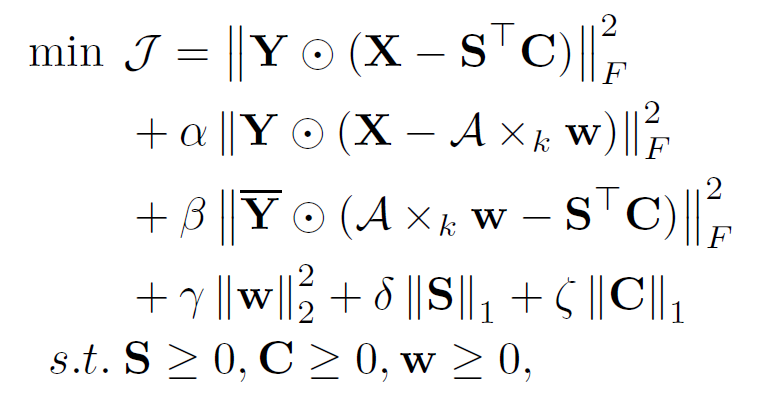 Experiments
Experiments setup
Data set: collected from the public hospital system of Shenzhen, a major city in southern China
Service points: 321 public hospitals of Shenzhen 
Customer points: 1343 residential zones of Shenzhen
Time range: January to December, 2014
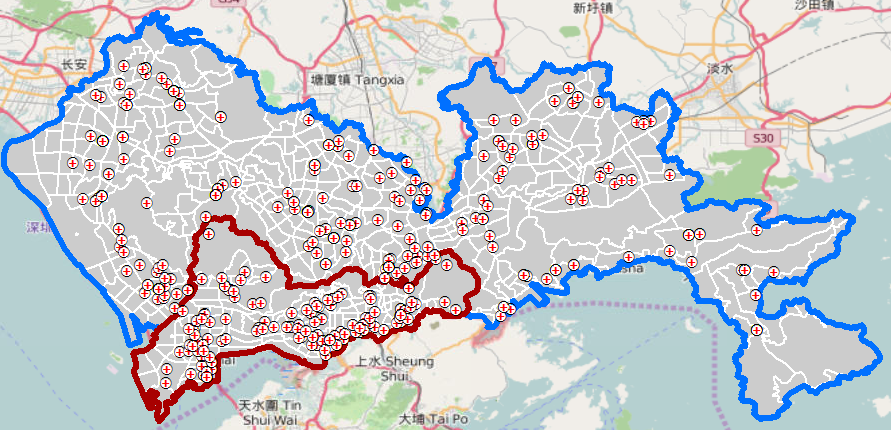 A 321×1343 patients volume matrix X, with a high sparsity (the ratio of zero elements) equal to 94.87%.
Experiments
Baselines
Linear Regression (LR): 

Singular Value Decomposition (SVD):

Basic Non-Negative Matrix Factorization (bNMF):


Sparse Non-Negative Matrix Factorization (sNMF):
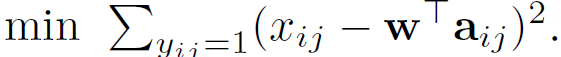 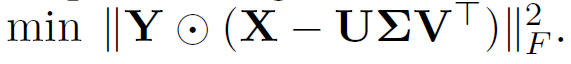 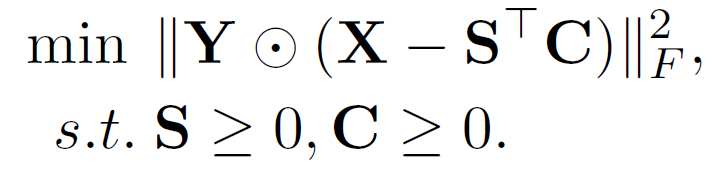 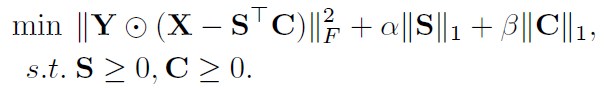 Experiments
The general scenario
Randomly hide 10% to 50% samples of the footfall matrix.
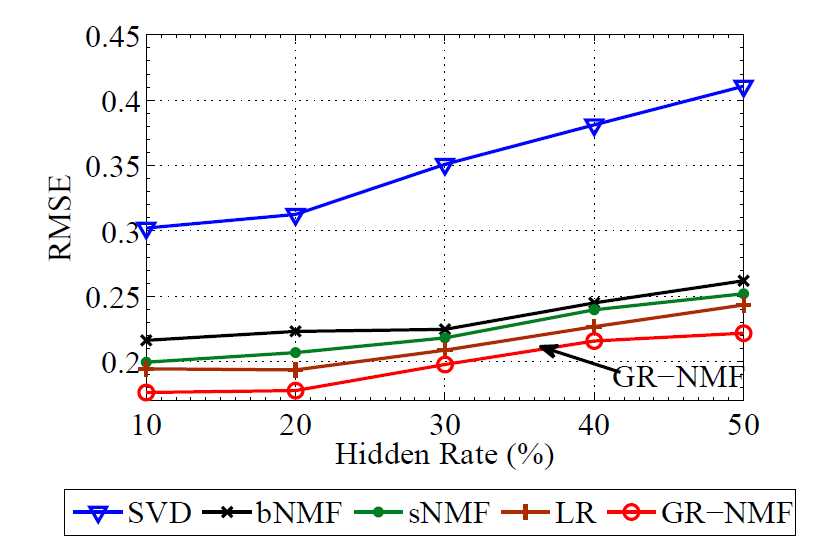 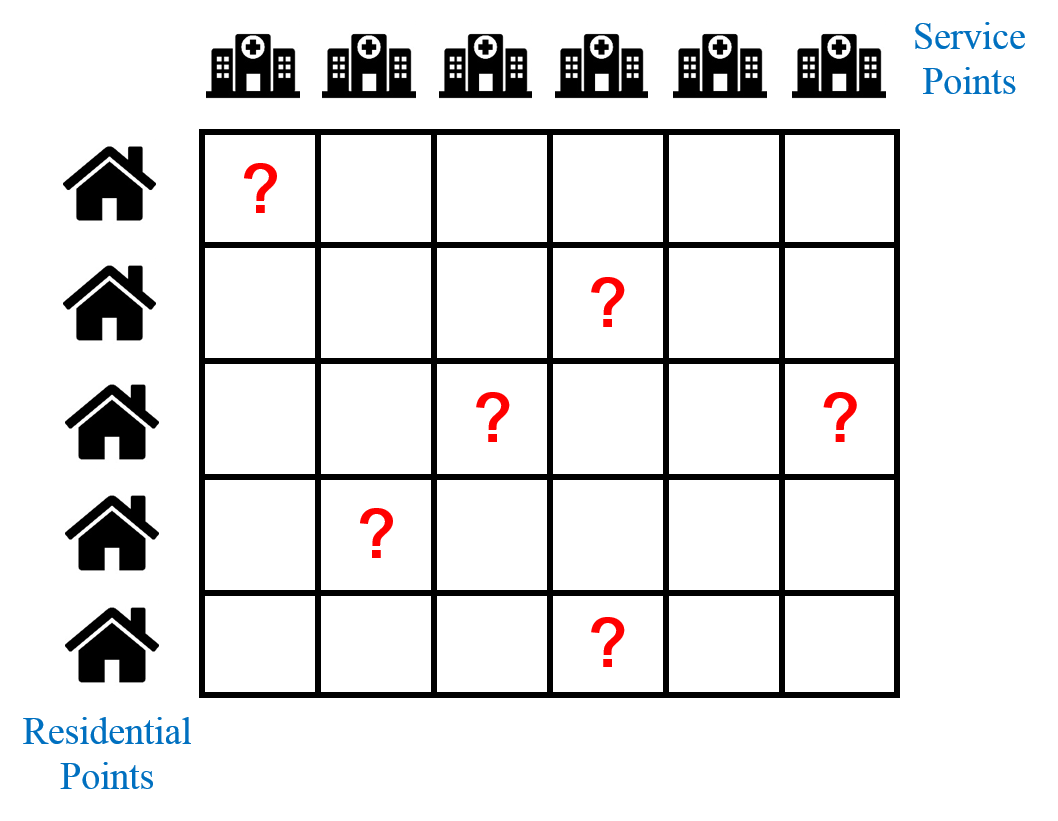 Experiments
The location selection scenario
Randomly hide 10% to 50% columns of the footfall matrix. 
The hidden columns correspond to location candidates.
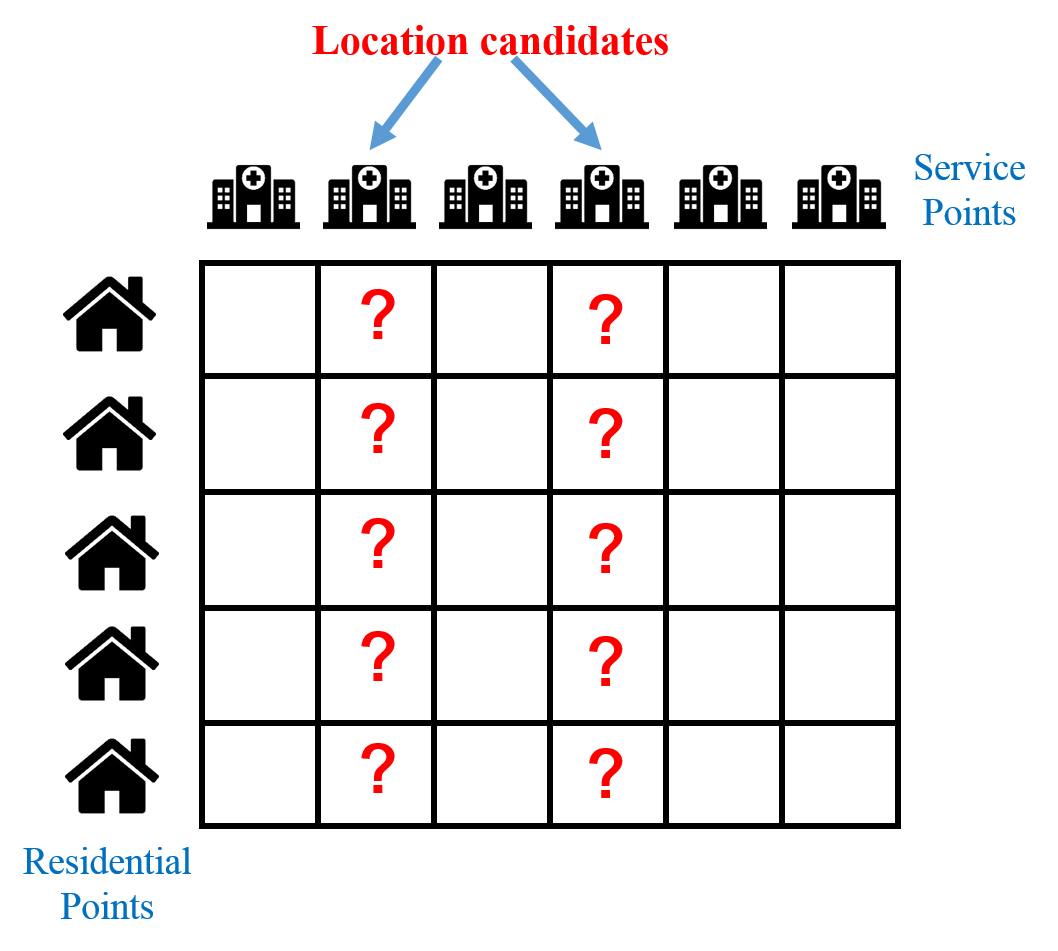 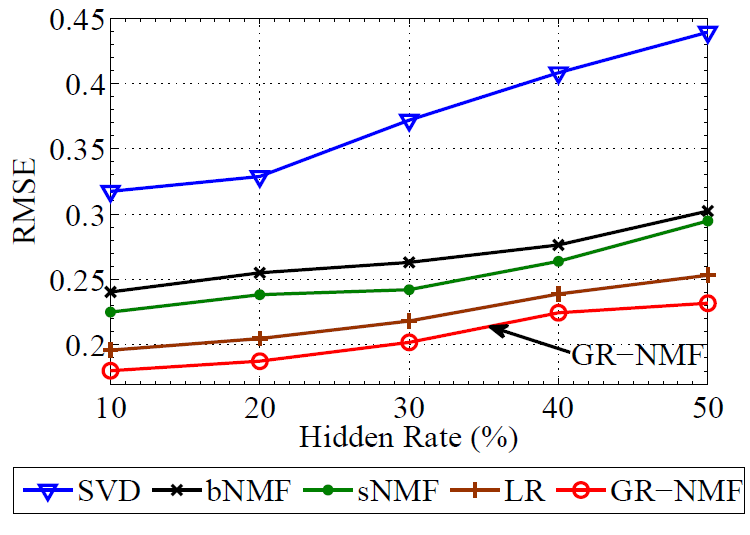 Experiments
The market investigation scenarios
Randomly sample 10%-50% rows and columns.
The sampled rows and columns are investigated service and residential points.
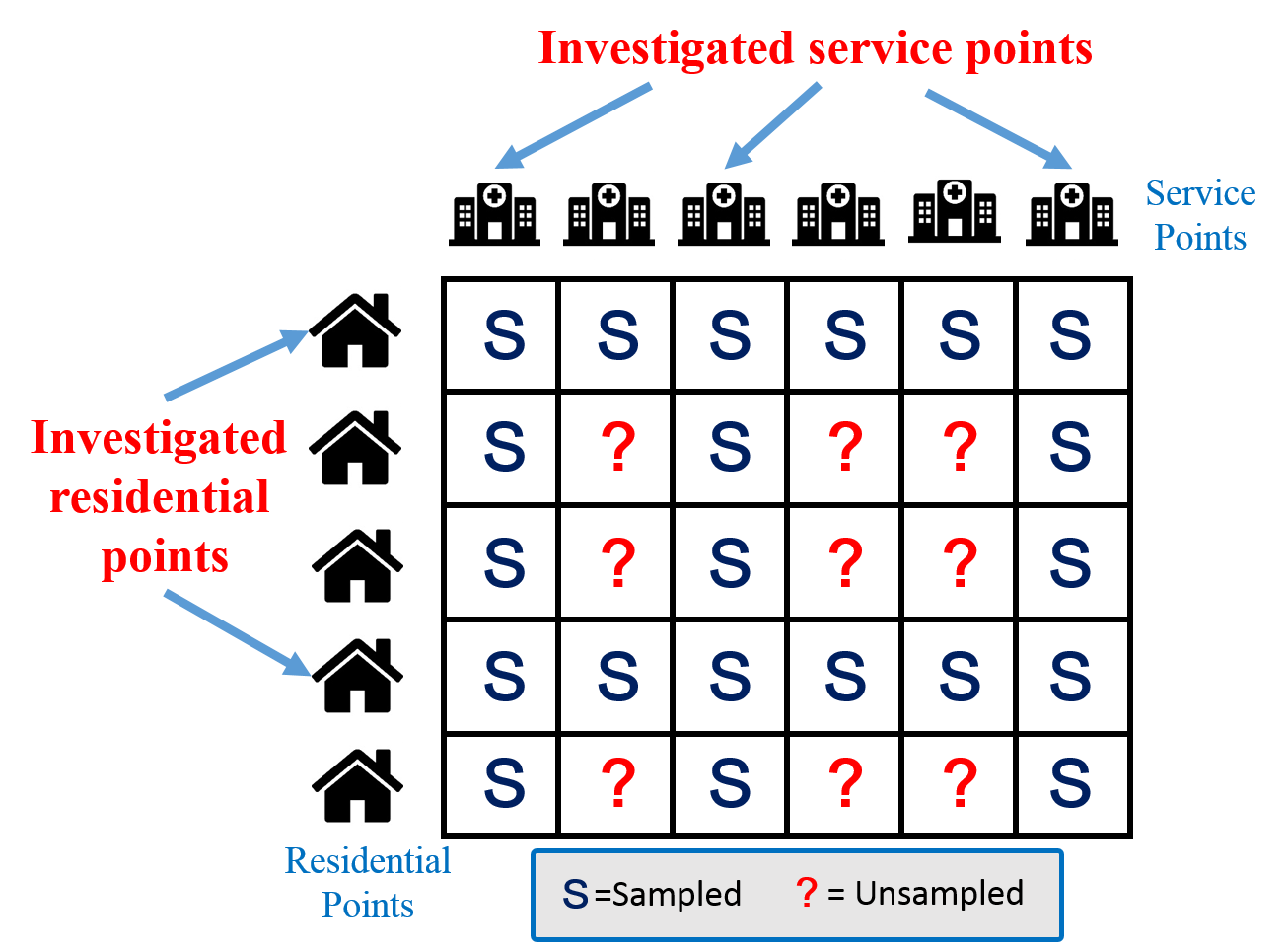 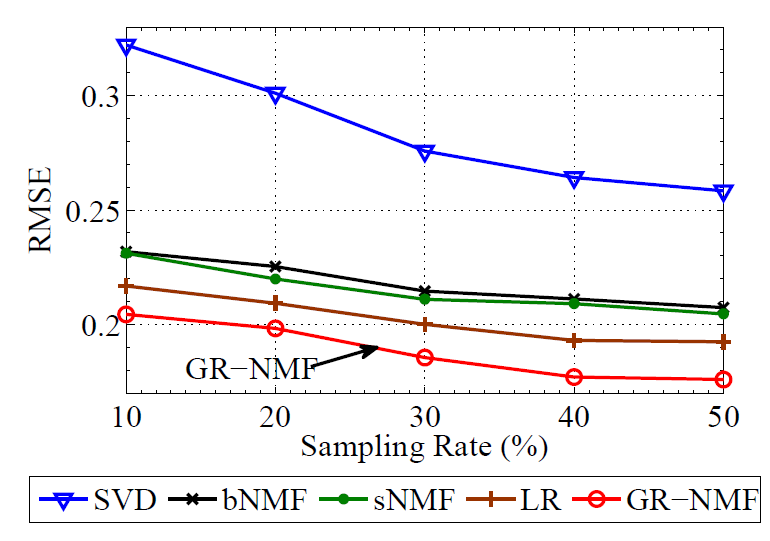 Experiments
The setting of parameters
The performance of our approximate method is just slightly worse than the optimal performance of the traversal method.
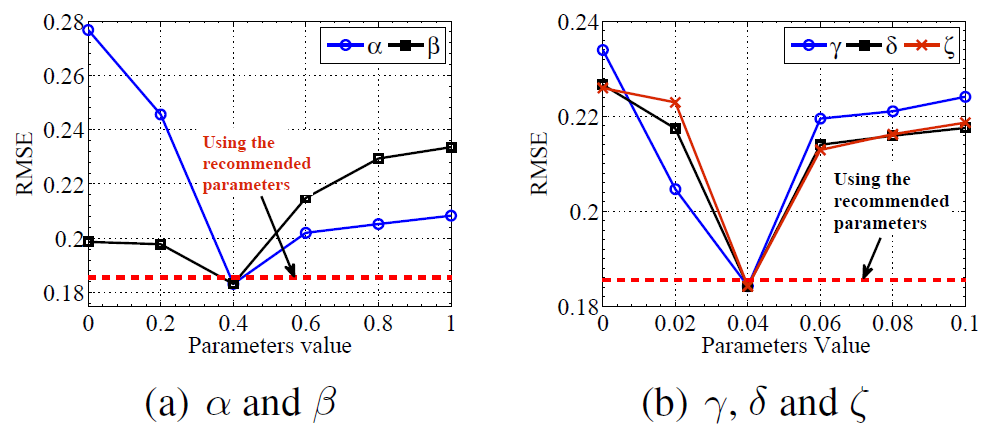 Conclusions
The model proposed by this study have following contributions:
GR-NMF is able to jointly model implicit knowledge hidden inside customer volumes and explicit knowledge expressed as geographical relations.
GR-NMF has a unified probabilistic interpretation, which makes the model theoretically solid.
Extensive experiments are conducted on a real-life outpatient dataset obtained from the Shenzhen city of China. 
The results show that GR-NMF outperforms competitive baselines consistently in various application scenarios with different sampling rates.
Thank You!
Email: jywang@buaa.edu.cn
Webpage: http://www.bigscity.com/
Dimensionality of Latent Space
We set H = 20 as the default setting in the experiments
The default setting
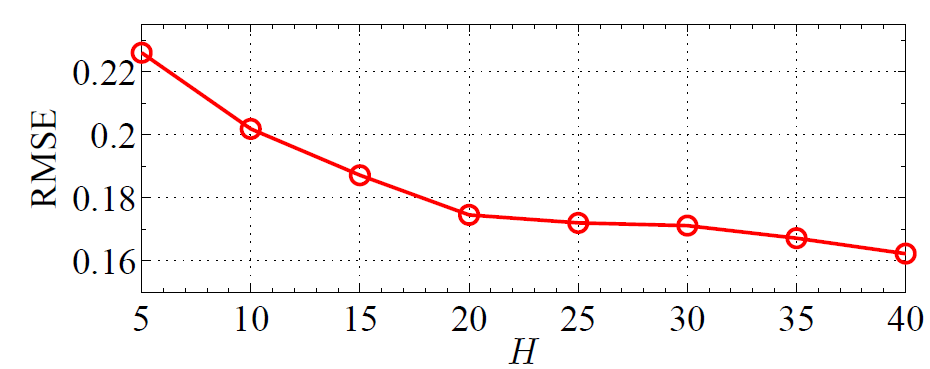